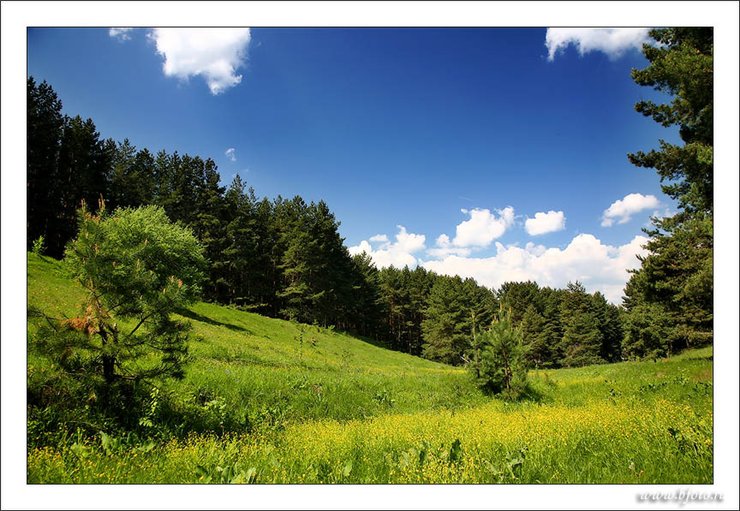 ЛЕТО
Презентацию составила:
Воспитатель Николаева В.В.
ГБДОУ №19 Красногвардейского
района, г.Санкт-Петербурга
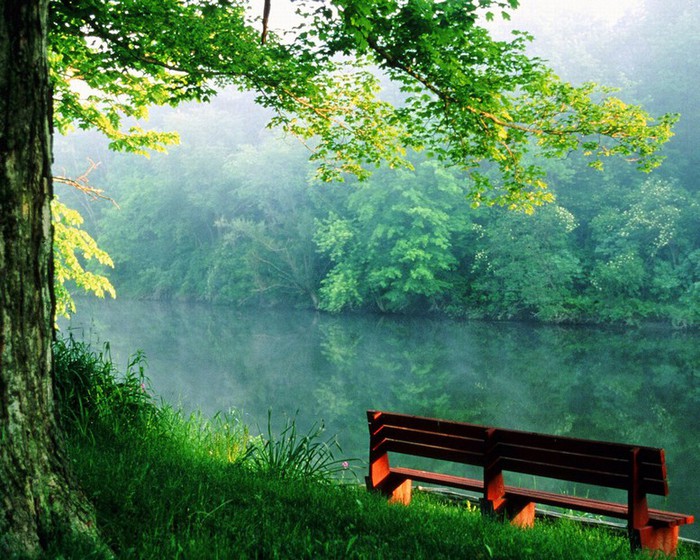 Лето - это самое теплое время года, когда природа цветет и благоухает, радуется солнцу и освежается дождями.
 Лето состоит из трех месяцев: июнь, июль и август.
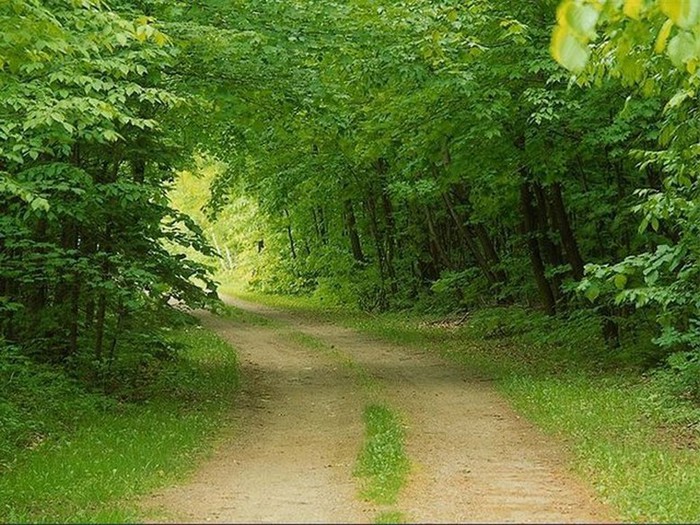 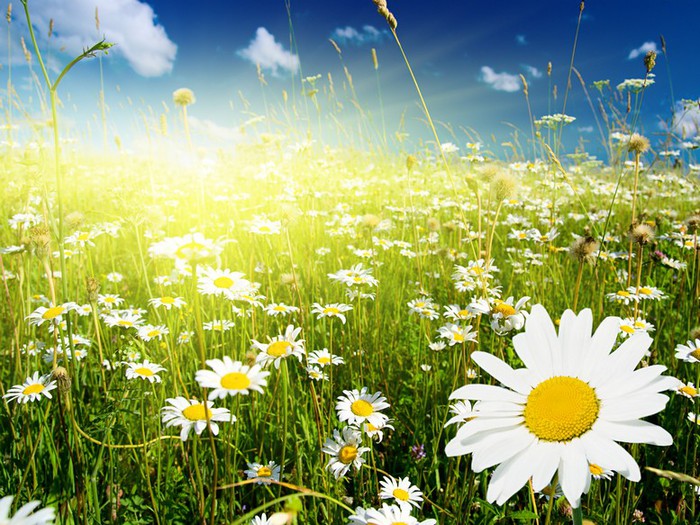 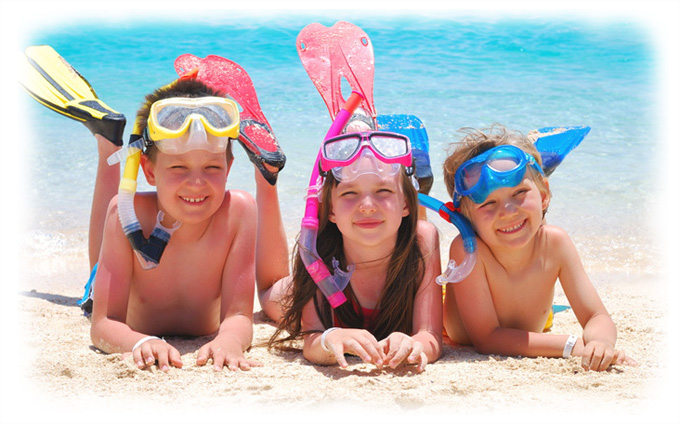 Лето – это чудесная пора, ведь можно купаться в речке, море или озере!
А на берегу строить песочные замки или куличики.
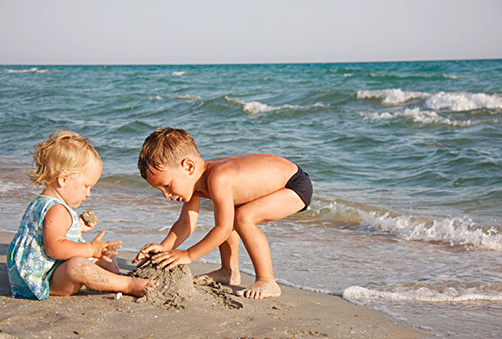 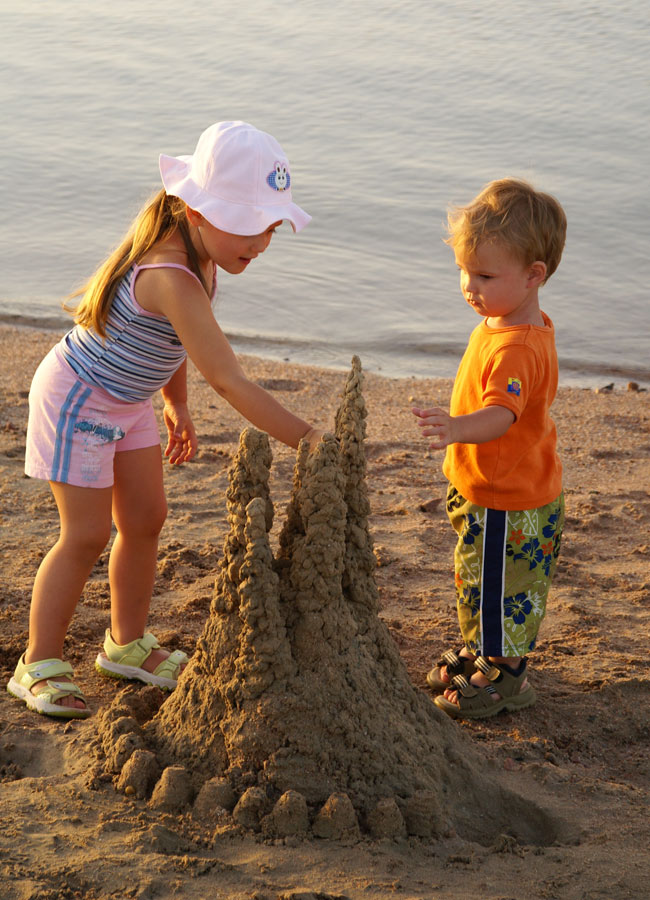 Летом так здорово кататься с друзьями на велосипеде, самокате или роликах.
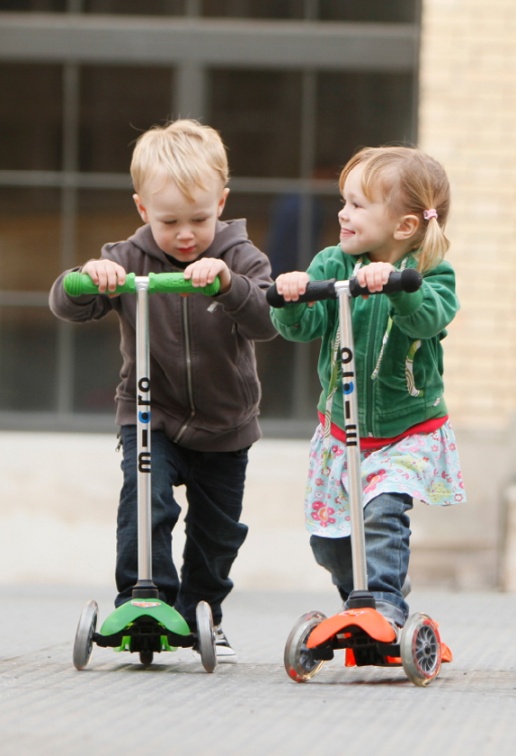 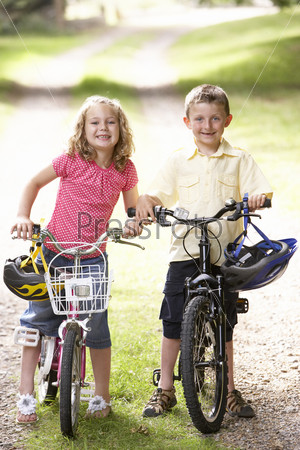 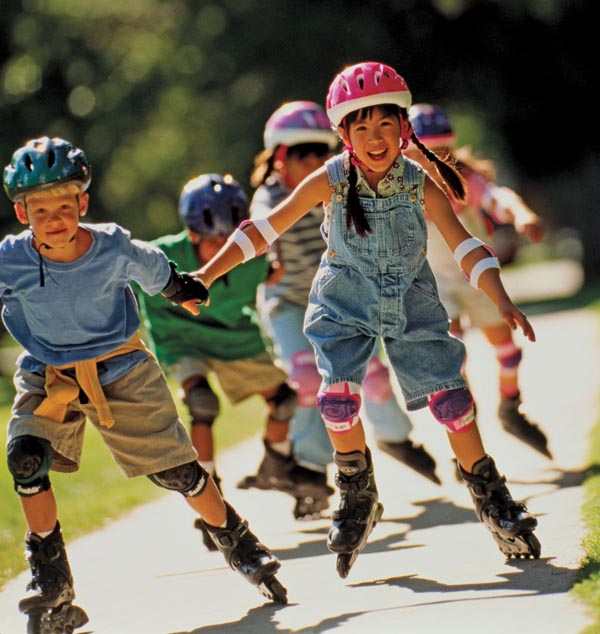 Летом можно ходить в лес за грибами и ягодами.
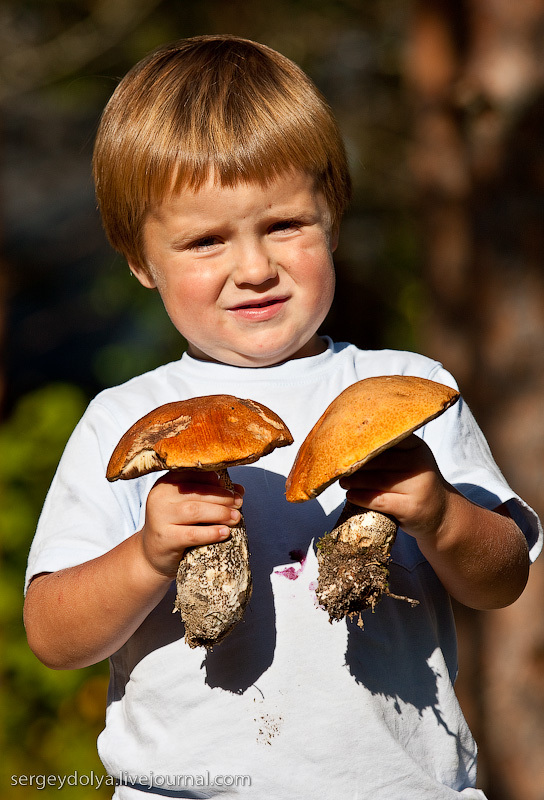 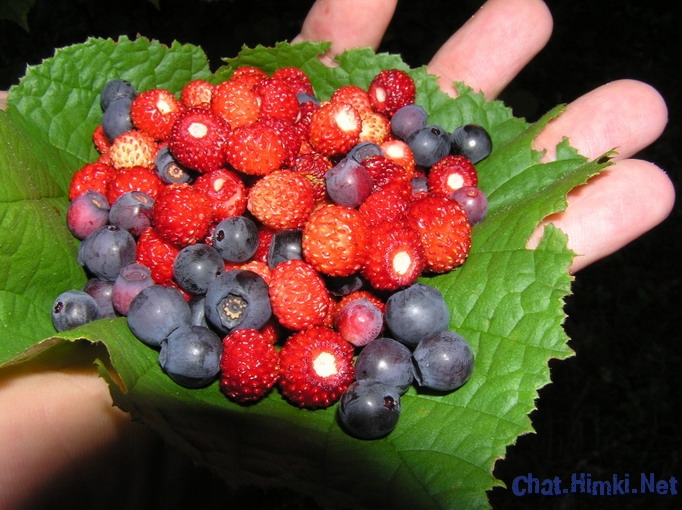 Ловить красивых бабочек или ходить на рыбалку.
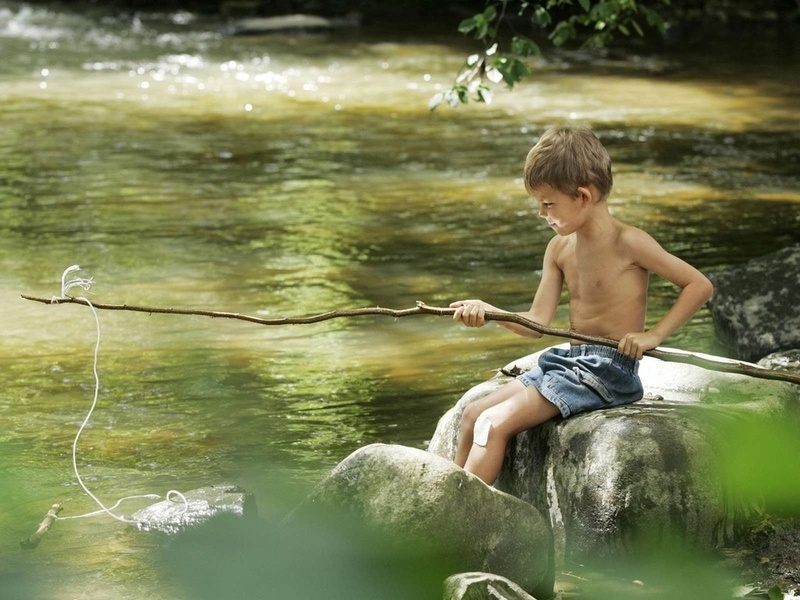 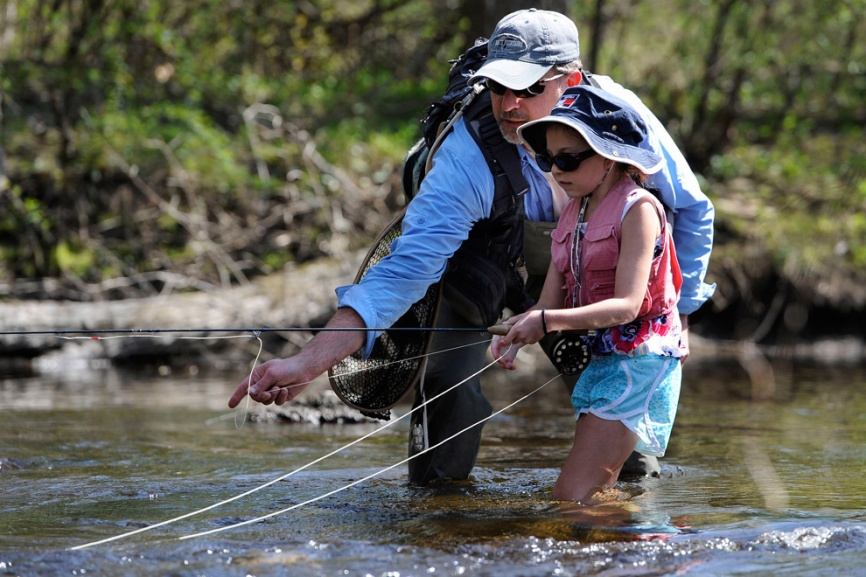 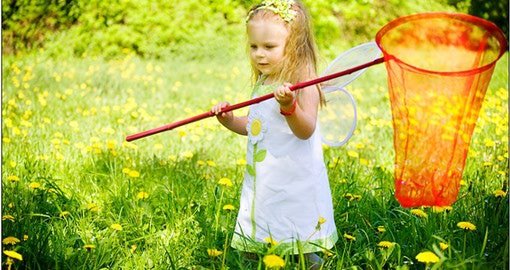 Лето – прекрасное время года!
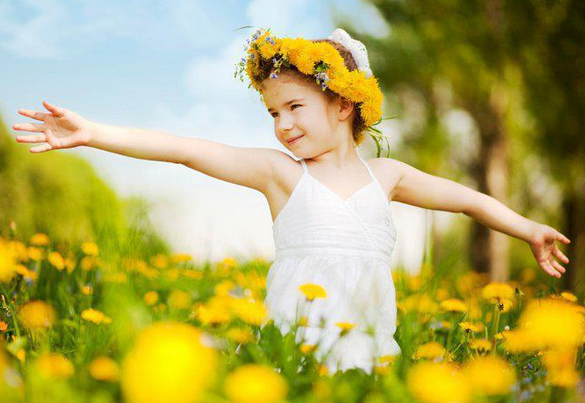 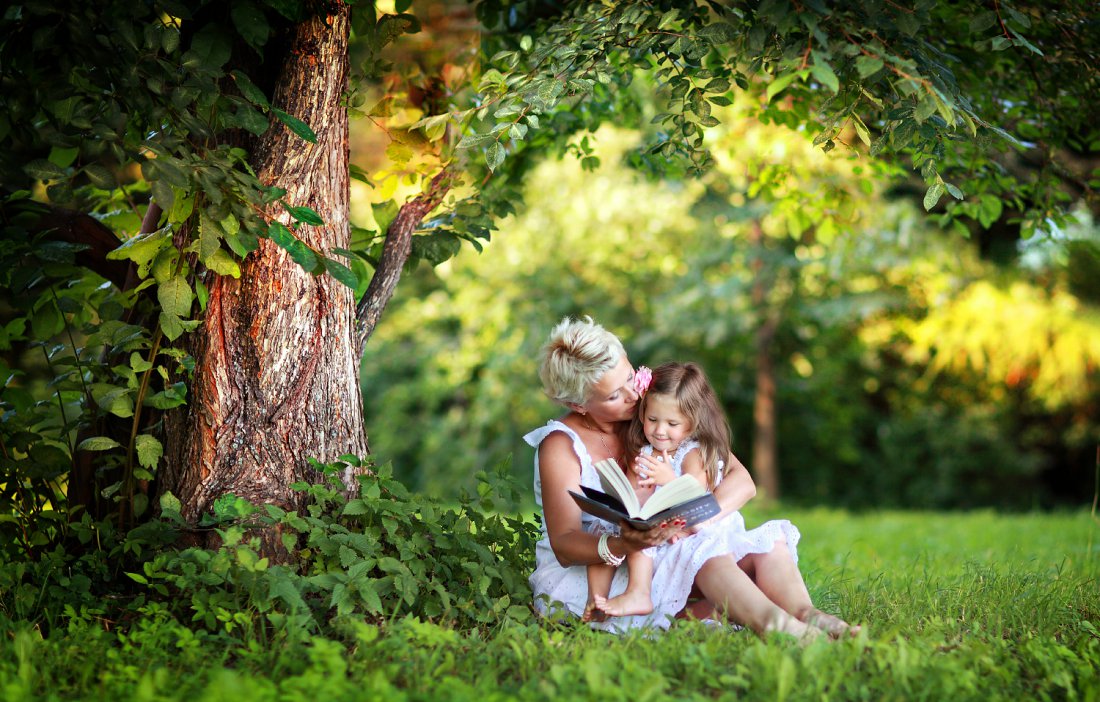